ELL 112 Sounds of English
Lecture 1

Making Sounds
Linguistics
Meaning
Semantics & Pragmatics
Form
Morphology & Syntax
History
Historical Linguistics
The Sounds bit
Phonetics
Phonology
What would an alien see?
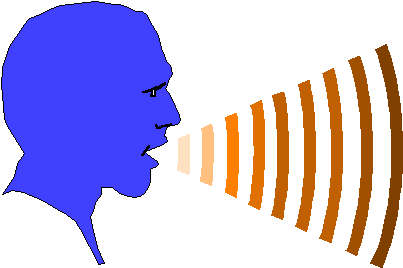 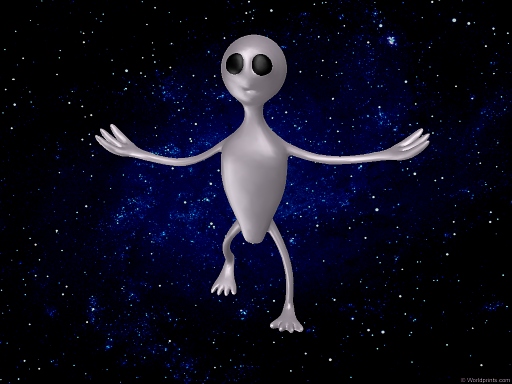 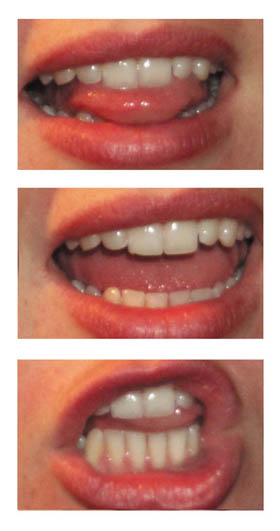 Anatomy
Physiology
“Parts of speech”
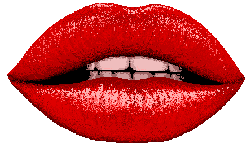 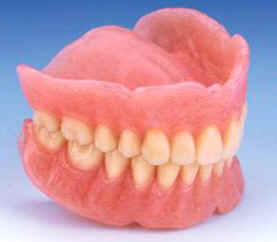 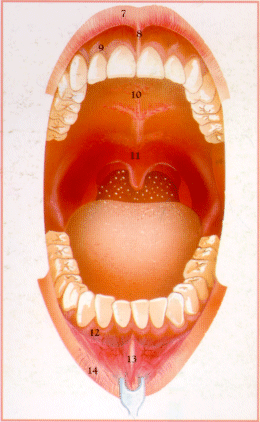 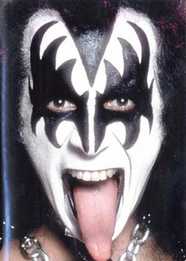 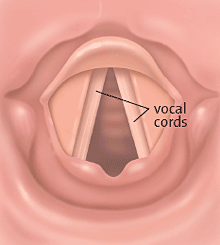 Sagittal section…
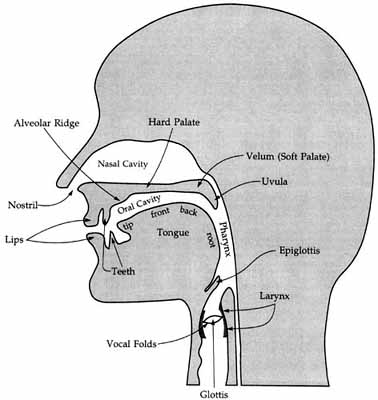 Model of the process
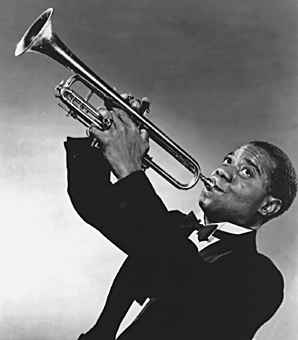 Source
Filter

Initiation
Phonation
Articulation
Source / Initiator
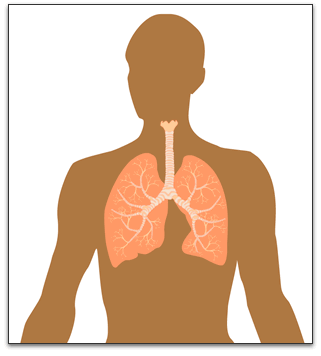 Phonation
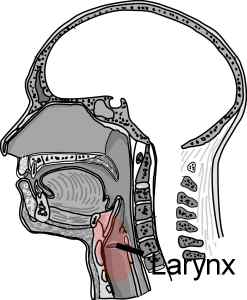 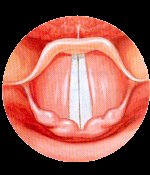 Voicing contrasts
Fat		Vat
Sit		Zit
Thin		This
Direction of airstream
Nasal
Lateral
Central oral
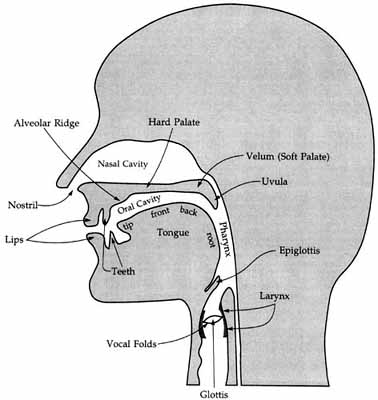 Places of articulation
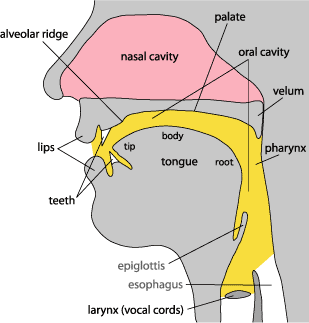 Bilabial
Labiodental
(Interdental)
Dental
Alveolar
Palatal
Velar
Degree of articulation
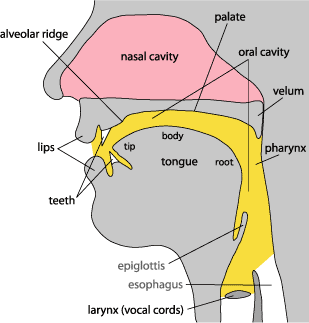 Plosive / stop
Trill
Tap / Flap
Fricative
Approximant
[Vowel]
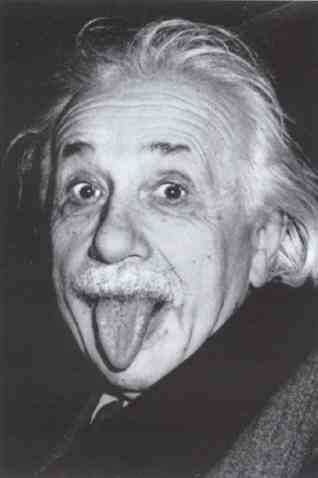